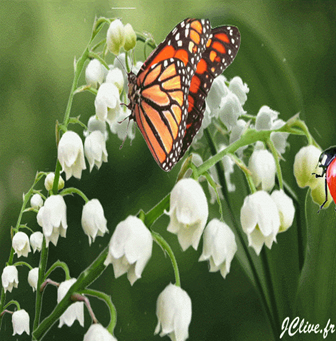 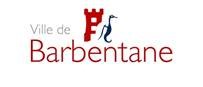 Restaurant  Scolaire Les Moulins 04.90.90.17.29
Bon appétit !!!
menus du 22 au 26 mai 2023
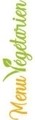 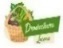 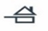 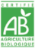 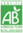 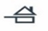 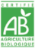 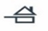 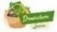 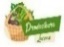 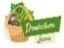 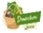 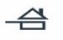 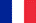 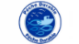 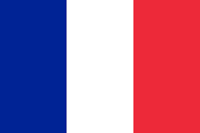 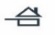 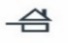 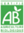 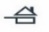 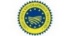 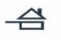 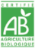 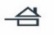 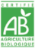 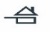 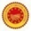 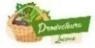 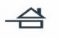 La cuisine municipale se réserve la possibilité de modifier les menus en fonction des aléas du marché et des livraisons
Certains produits bio peuvent manquer en fonctions des approvisionnements
Pains des boulangeries de Barbentane
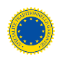 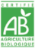 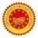 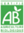 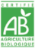 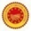 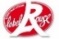 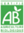 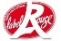 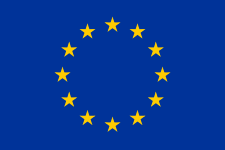 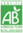 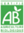 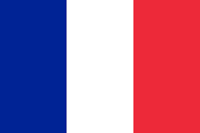